Slovenija
Marko Kužner
Slovenska vina
Štajerska
Bela vina
Rumeni Muškat
Primorska
Rdeča vina
Cabernet Sauvignon
Dolenjska
Rdeča vina
Modra frankinja
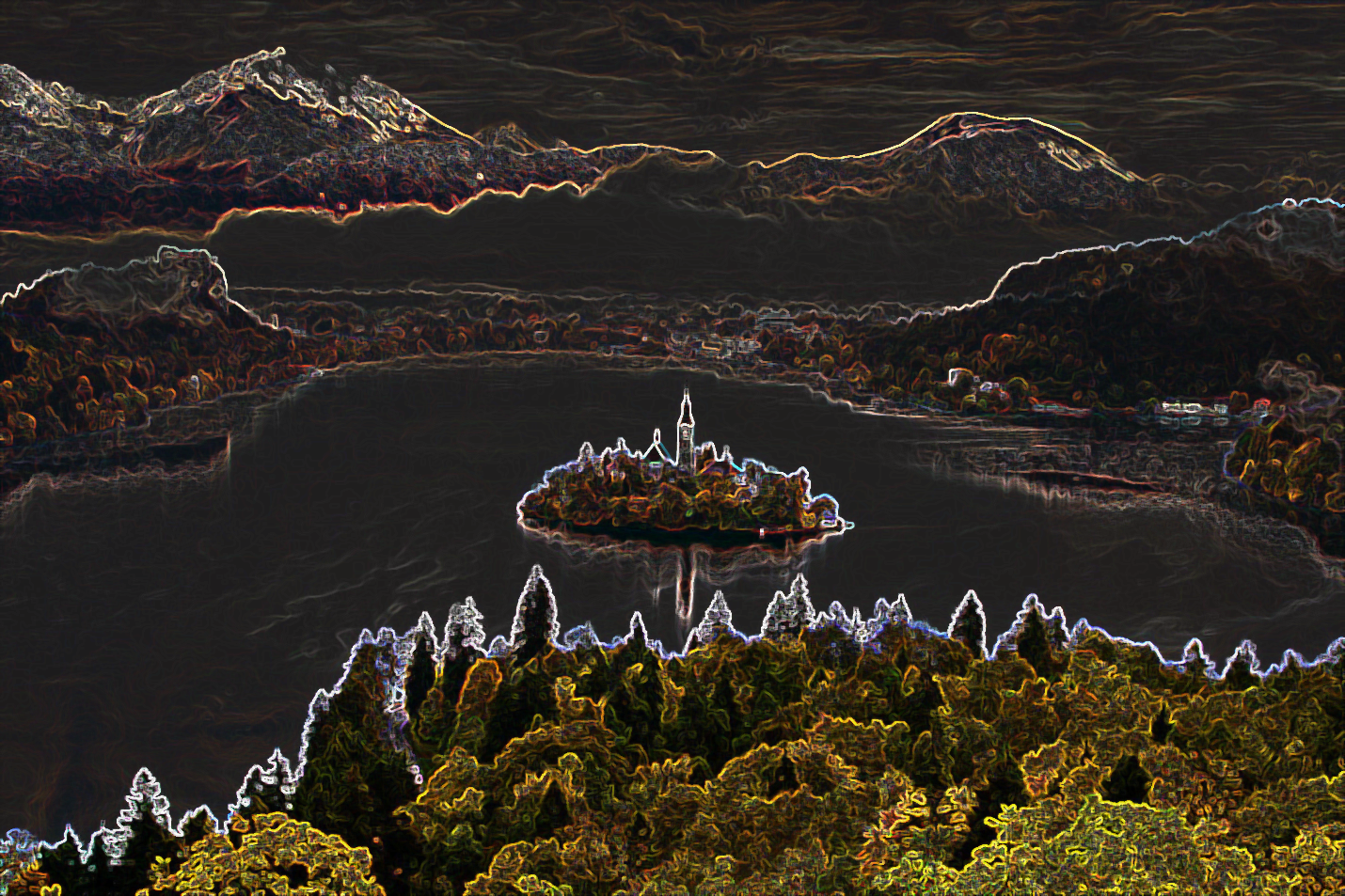 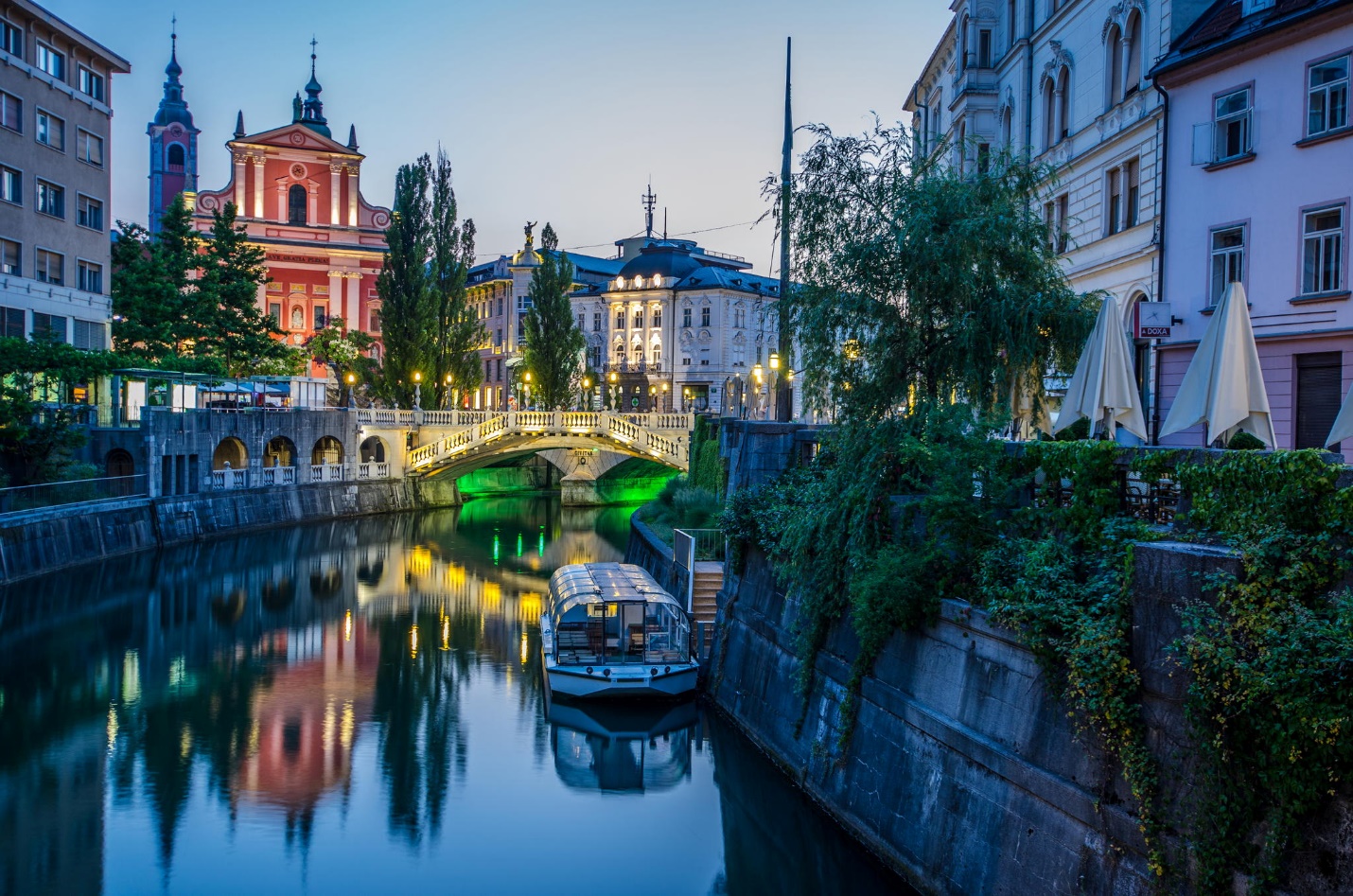 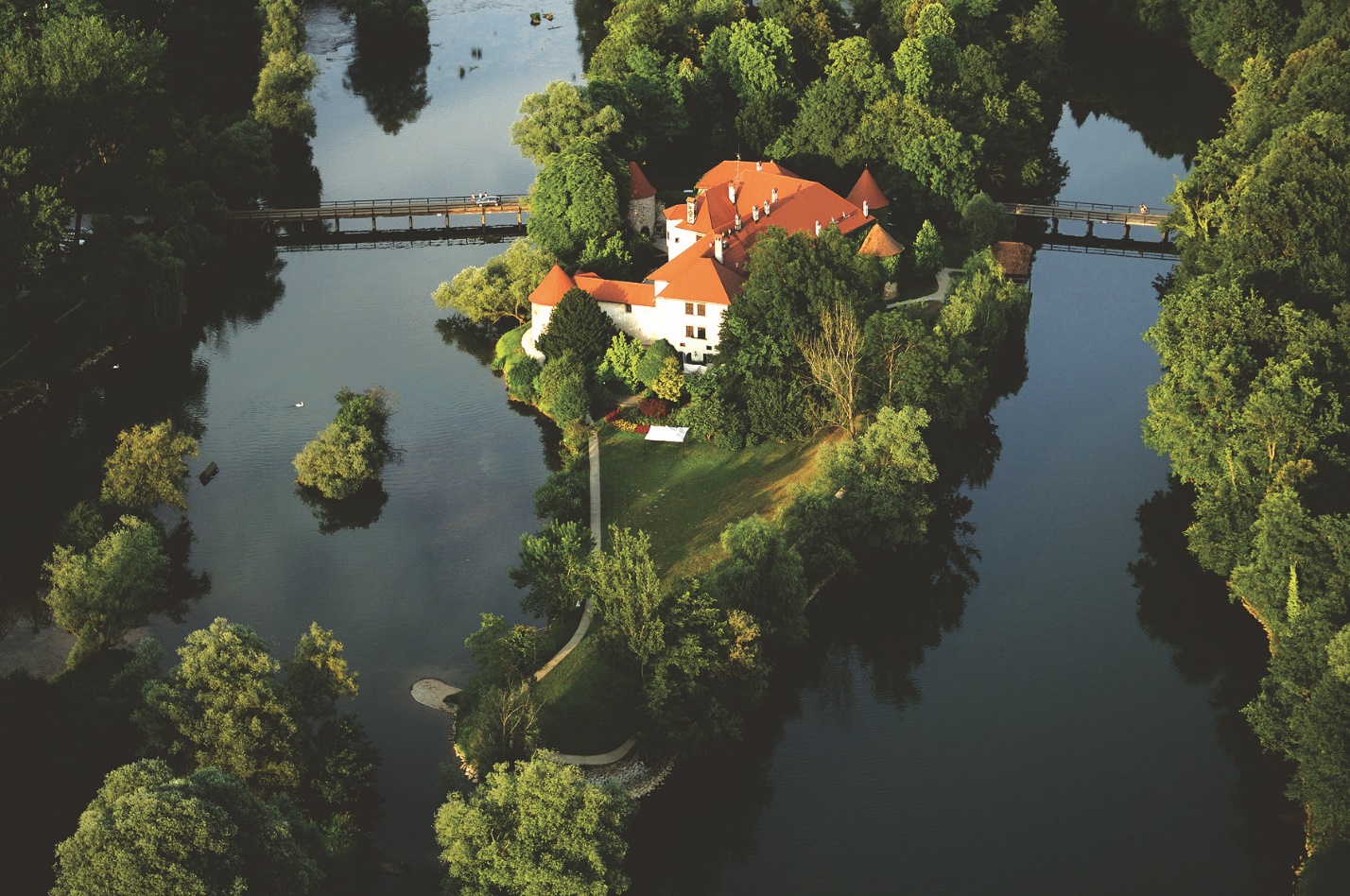 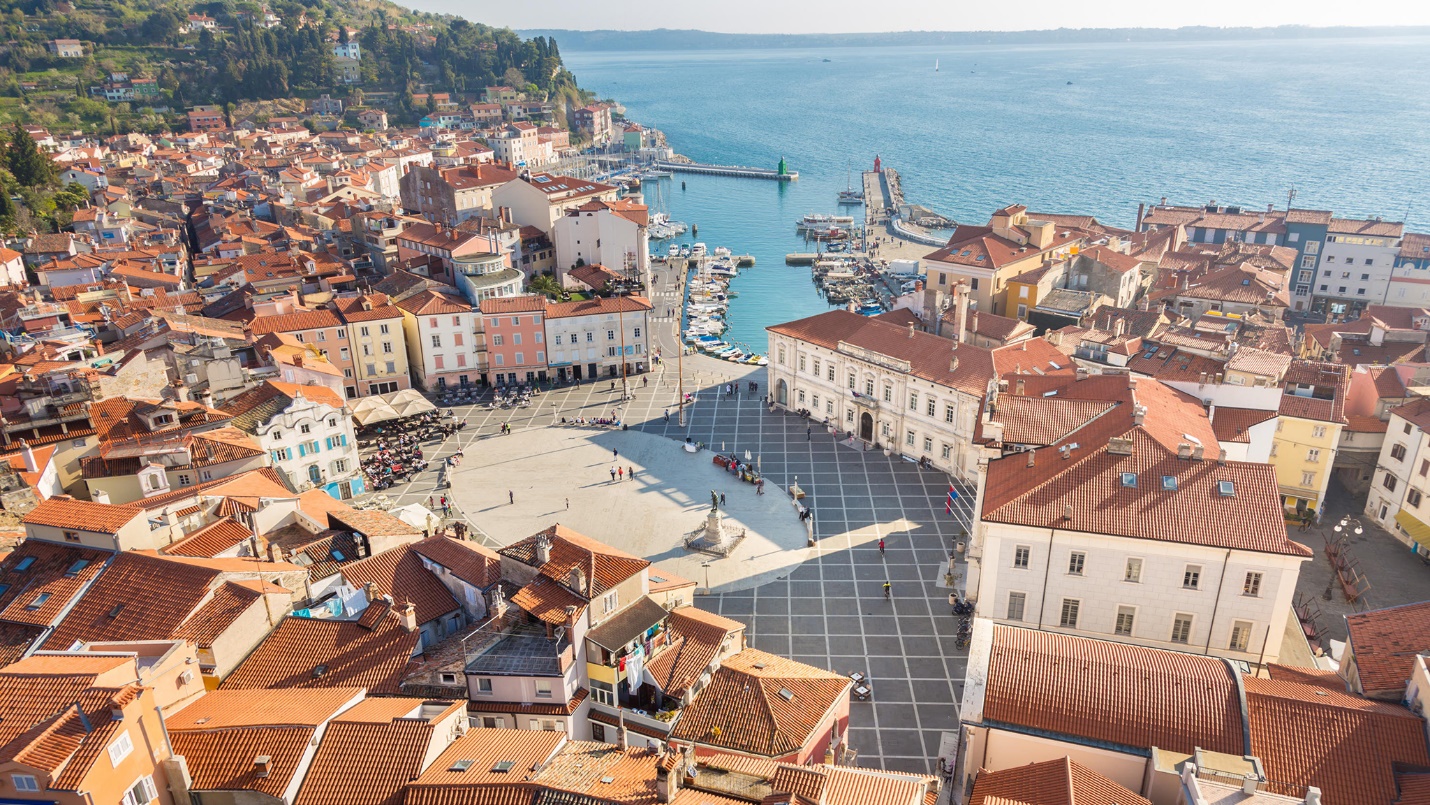 IG
proti
SPODNJEMU DUPLEKU
MARIBOR
LJUBLJANA
Št. Prebivalcev: 120.000
Župan: Fištravec
Nogometni stadion: Ljudski vrt
Št. Prebivalcev: 350.000
Župan: Zoki
Nogometni stadion: Stožice
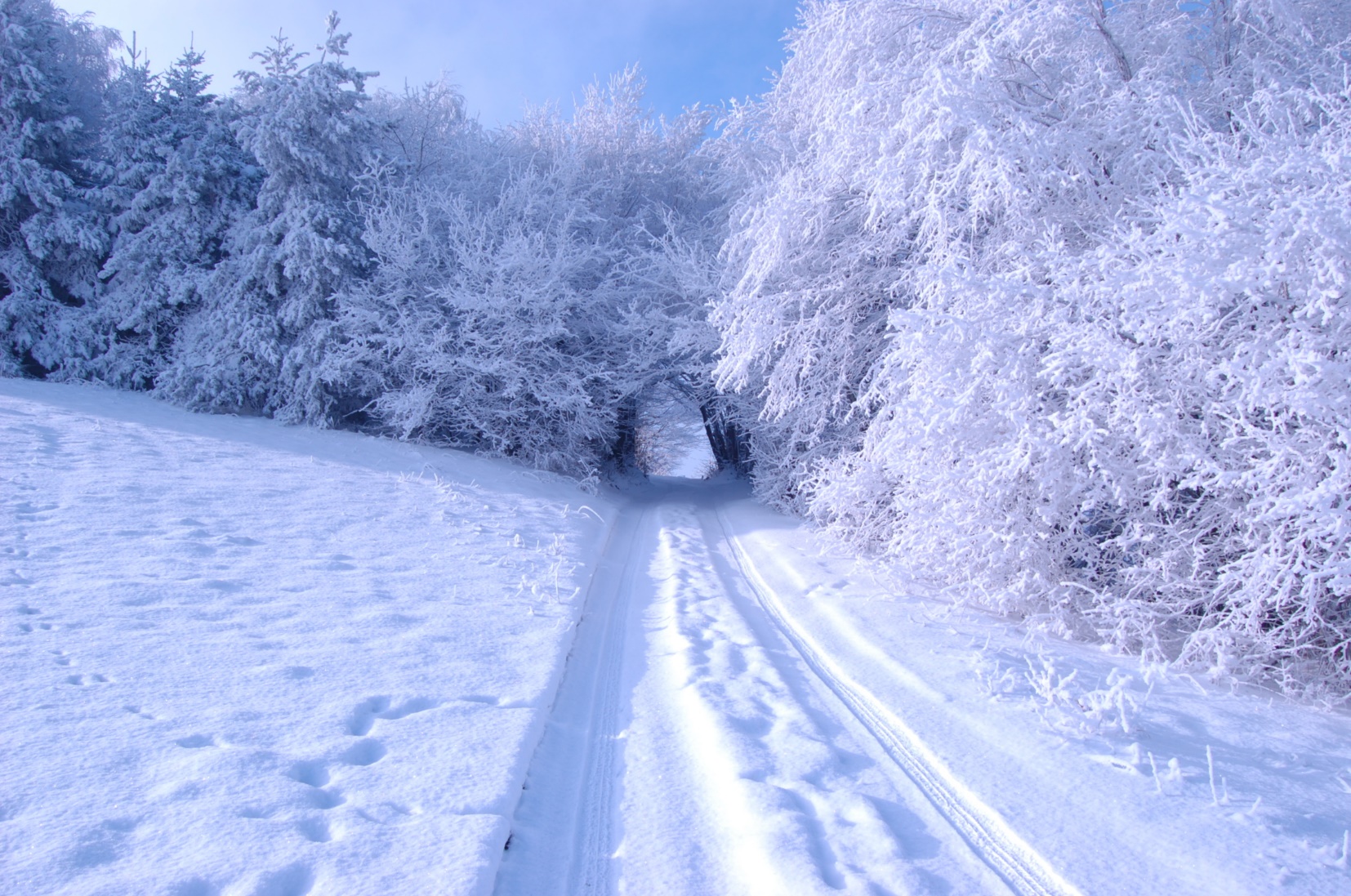 RISANJE OBLIK
Morje
Grmovje
Plaža
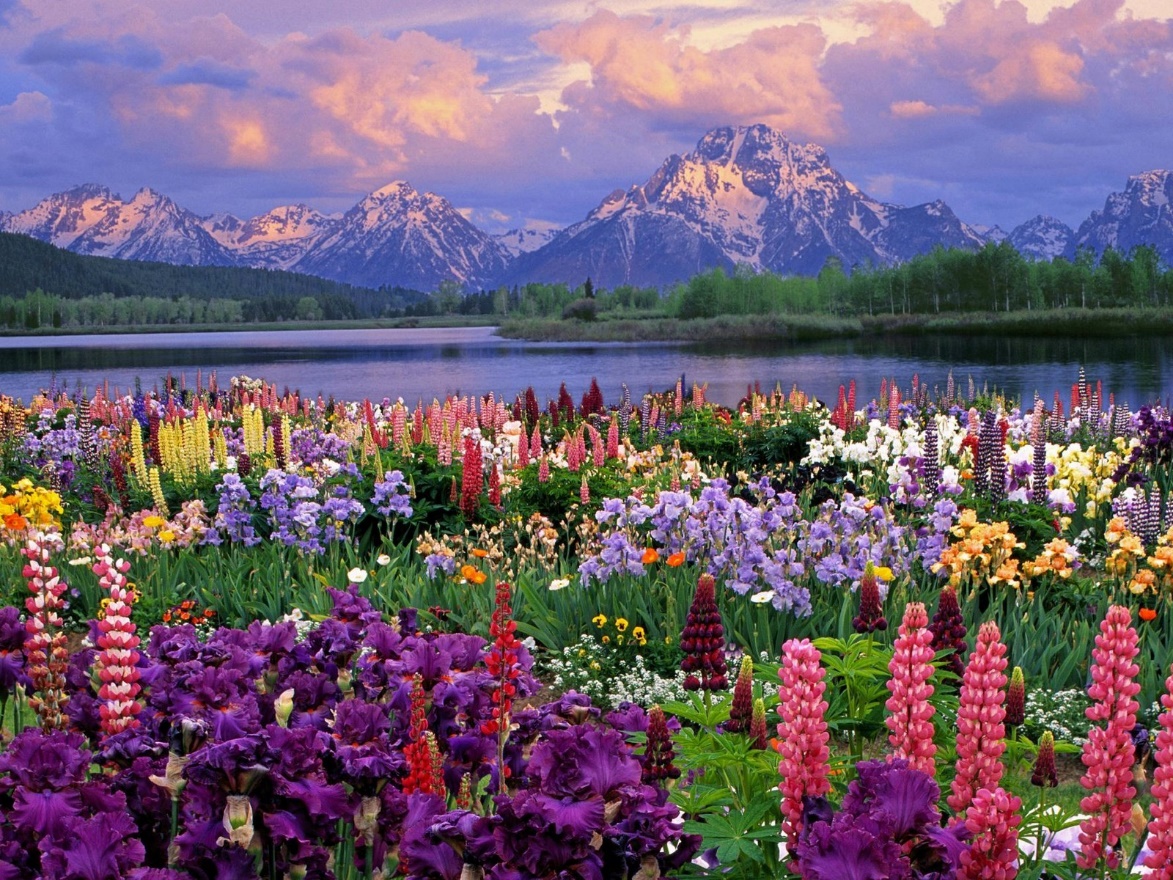 tabela
Excel tabela